Generalversammlung 2013TrägervereinMidnight Basket Emmen
Herzlich willkommen
[Speaker Notes: Geschätzte Damen und Herren
Liebe Midnight Basket Emmen-Fans

Begrüsse zur 2. ordentlichen Generalversammlung
Schön, dass ihr Zeit gefunden habt, mit mir, mit uns auf das vergangenen Jahr zurückzublicken.

Gäste?
Einladungen sind fristgerecht verschickt worden. Es wurden kein Anträge zuhanden des Vorstandes eingereicht.
Bitte tragt euch in die Präsenzlisten ein.
Stimmberechtigt sind alle eingetragenen Kollektivmitglieder, sie haben das 20-fache Stimmrecht, alle Einzelmitglieder haben Einzelstimmrecht.

Ablauf sieht wie folgt aus:

Einstimmung via eines unglaublich guten Produktes, welche von den Jugendlichen selbst produziert wurde und welches inzwischen Schweizweit in der MB Szene Furora macht.

Danach behandeln wir die ordentlichen Traktanden]
Traktandenliste
Begrüssung
Wahl der Stimmenzähler
Abnahme des Protokolls der letztjährigen Generalversammlung
Jahresbericht des Präsidenten und der Abendleitung
Abnahme der Jahresrechnung und Bericht der Kontrollstelle
Festsetzung der Jahresbeiträge und Genehmigung des Budgets
Wahlen
Des Präsidenten
Des Vorstandes
Der Revisoren
Ausblick auf die Vereinstätigkeiten
Anträge
Verschiedenes
[Speaker Notes: Gibt es Änderungswünsche zur Traktandenliste?]
35 Anlässe
Zeitraum: 22.05.2012 – 17.05.2013
28 Anlässe
[Speaker Notes: Kurz einige Statistische Aussagen

Nochmals der Anstieg

Deutlich mehr Girls dabei, das belebt das ganze enorm]
Zeitraum: 22.05.2012 – 17.05.2013
[Speaker Notes: Mindnight Emmen ist tatsächlich für die Emmer Jugend. In relativ kleines Kontongent kommt aus anderen Gemeinden. 
Wir stellen aber doch fest, dass auch in unserer Umgebung nun einigen Projekte neu gestartet wurden und somit weniger Auswärtige Jugendliche zu uns kommen.
Wenn ich aber einen Ausblick in die nähere Zukunft wage, dann gilt es festzuhalten, dass die extreme Zunahme der Jugendlichen, welch von unserem Angebot profitieren wollen uns an die Grenzen des Machbaren stossen.
Aktuell liegt der Durchschnitt bei 120 gegenüber 92 im Jahr 2008
Der Vorstand und die Abendleitung ist her gefordert.]
Zeitraum: 22.05.2012 – 17.05.2013
[Speaker Notes: Wir haben unser Zielpublikum zwischen 13 und 17 in der Rossmooshalle. 
Dass die Anzahl der Jüngeren gestiegen ist bereitet aber doch etwas Kopfzerbrechen.
In einigen Familien scheint die Meinung vorzuherrschen, dass wir schon auch auf den oder die Jüngste aufpassen werden.

Das Abendteam weist aber Jüngere beim zweiten Besuch konsequent weg.

Meist ist es aber eh schwierig, die Einstufung von Auge aus zu machen. Und Ausweise haben natürlich nicht alle dabei.

Viele der älteren sind schon lange dabei und geniessen einfach die Atmosphäre.]
Zeitraum: 22.05.2012 – 17.05.2013
Das Wort hat die Abendleitung
Midnight Basket Emmen am Stadtlauf 2013 in Luzern
Granit Ramushi / Zeit: 10.04,9
Krasniqi Kujtim / Zeit: 10.14,8
Impressionen aus der Halle 2012 / 2013
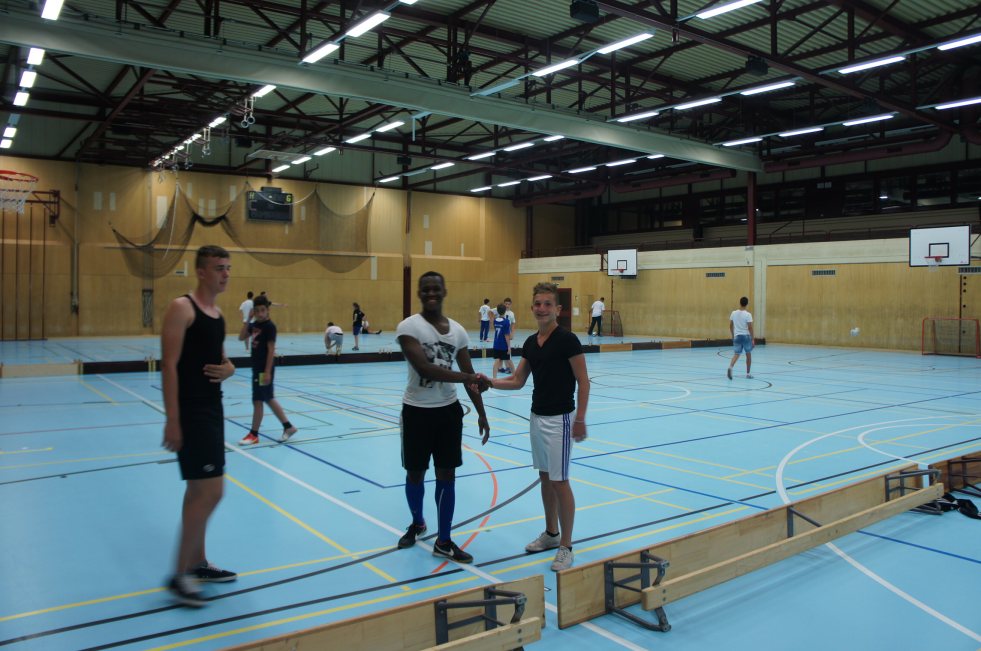 Impressionen aus der Halle 2012 / 2013
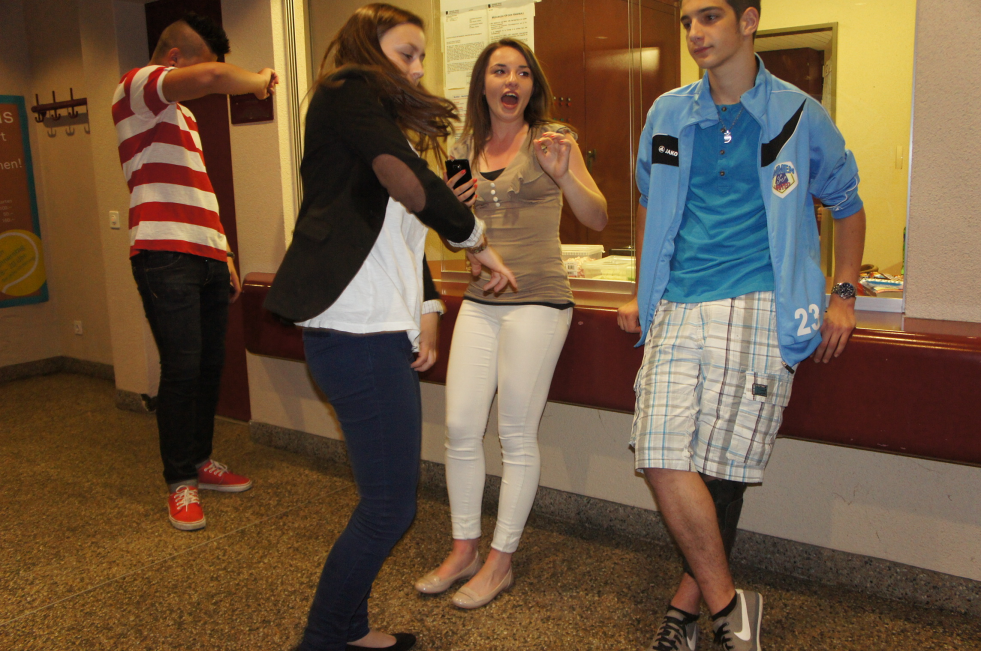 Impressionen aus der Halle 2012 / 2013
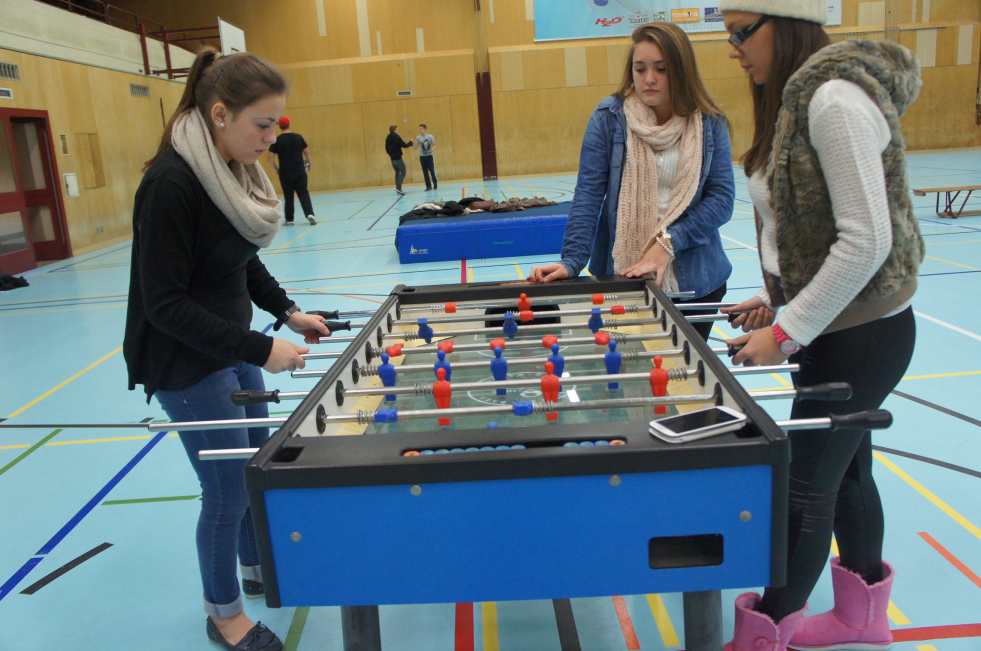 Impressionen aus der Halle 2012 / 2013
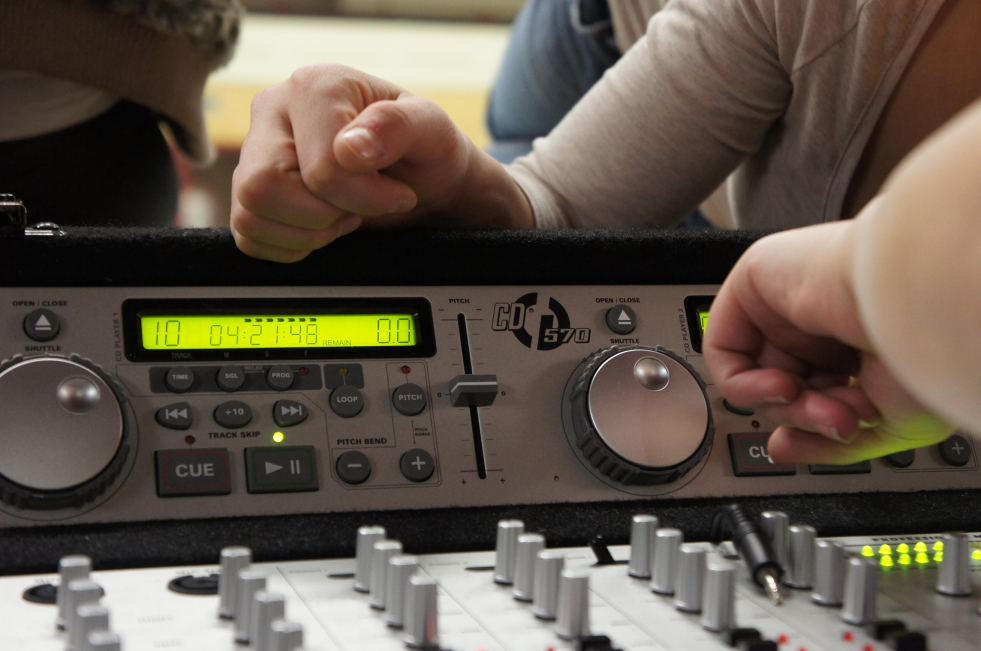 Impressionen aus der Halle 2012 / 2013
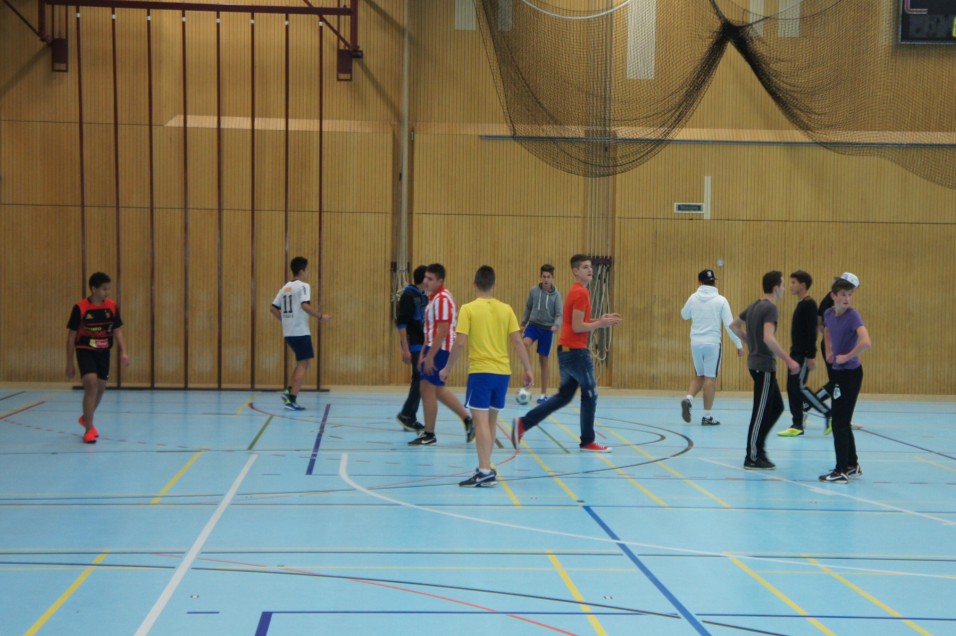 Impressionen aus der Halle 2012 / 2013
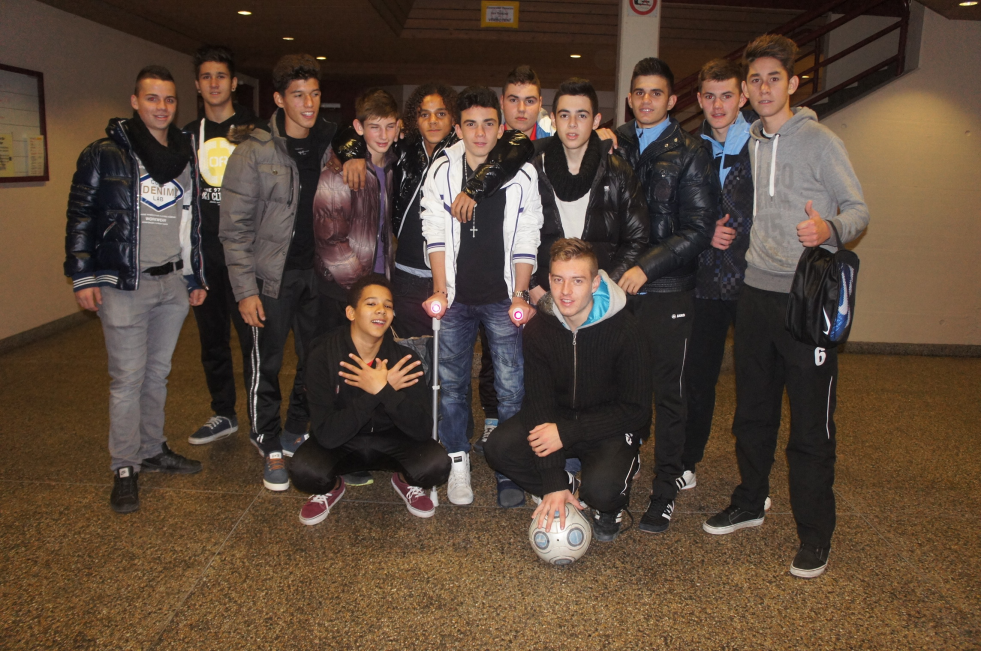 Alle Bilder auf www.mbemmen.ch
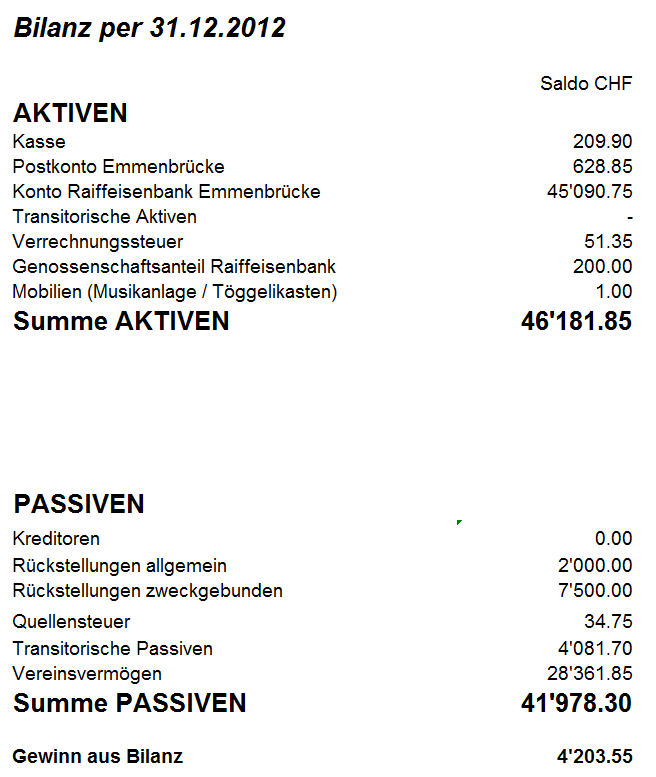 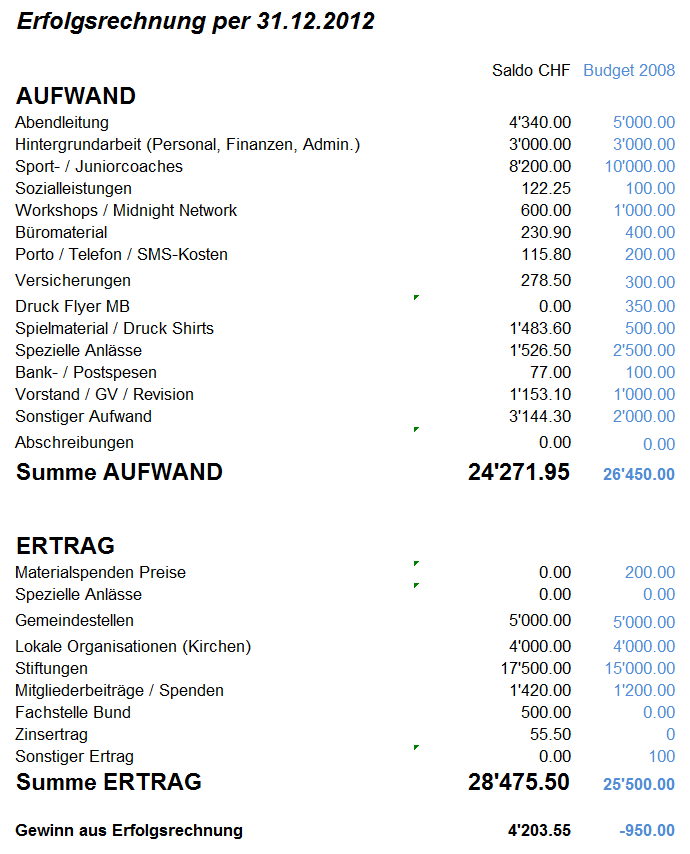 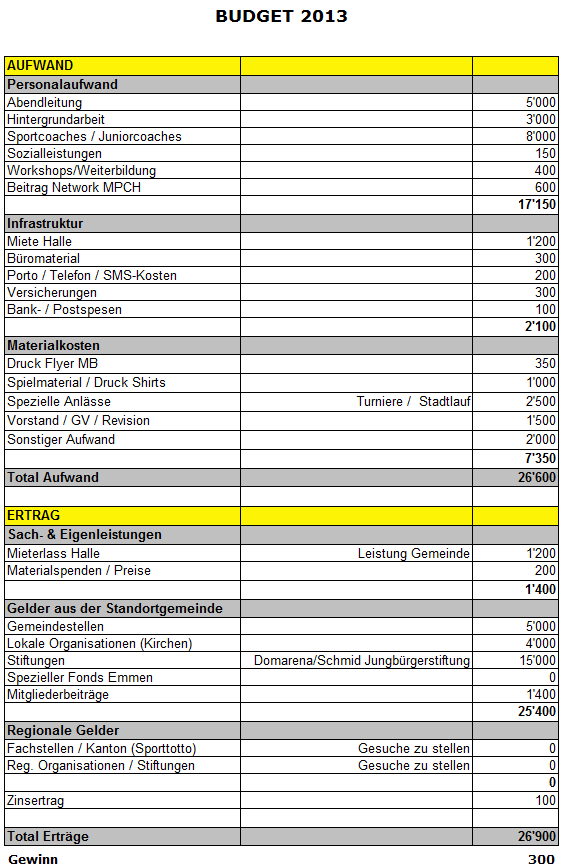 Wahlen 2013
Präsident		Miguel-Angel Díez Vorstand		Marcus Nauer			Silvia Ettlin 			Anita Nikolic						Elke FreitagRevisoren		Barbara Fas			Paul Hermann
Internetauftritt www.mbemmen.ch
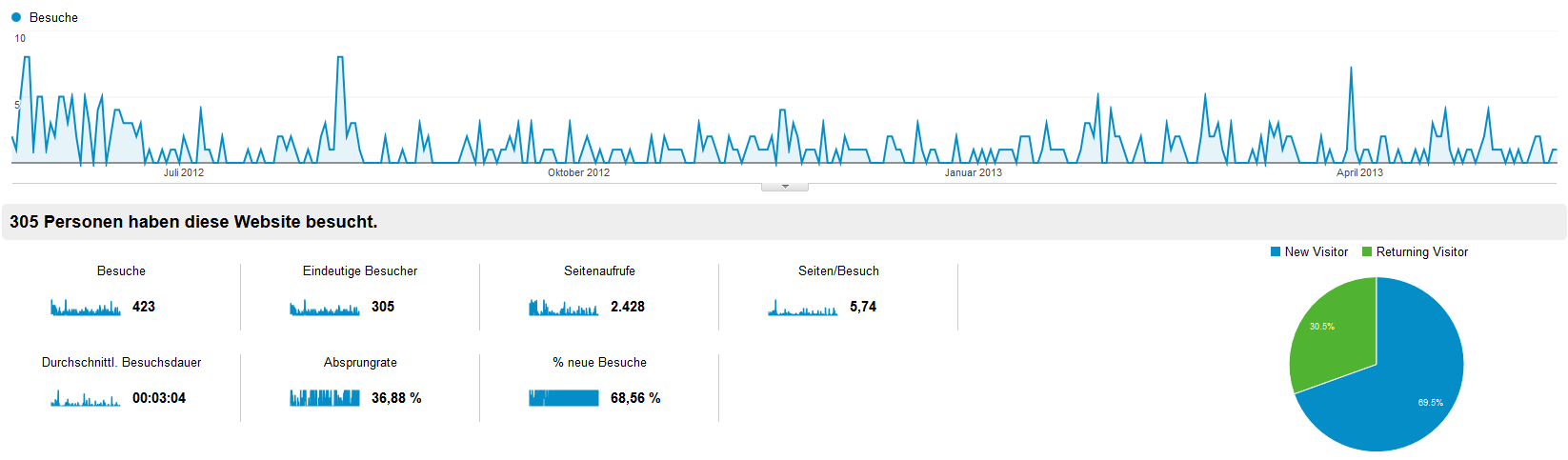 Zeitraum: 22.05.2012 – 17.05.2013
Verabschiedungen...
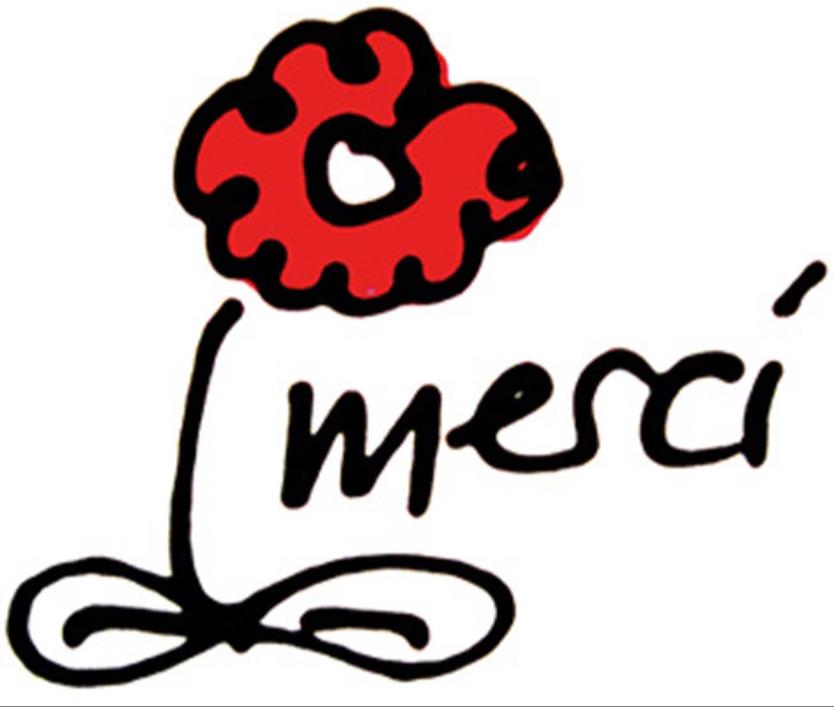 Vereinstätigkeiten 2013
alle Anlässe nach Ansage auf unserer Homepage.
Abendveranstaltung MBE jeweils Samstag Abend, wir freuen uns über alle freiwilligen Helfer. Silvia Ettlin nimmt gerne eure Anmeldung entgegen.
Das Wort hat ….